Lesson 12
jiā
家
family
rén
人
members
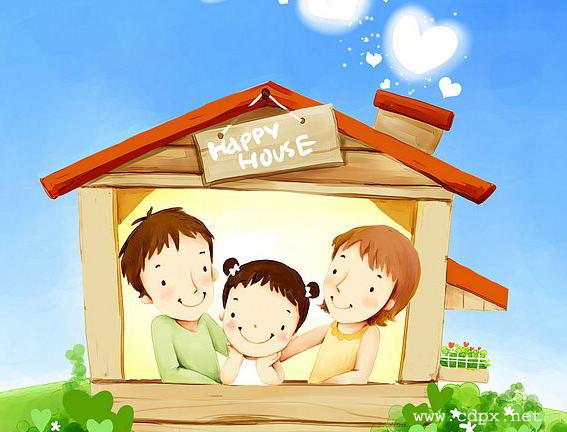 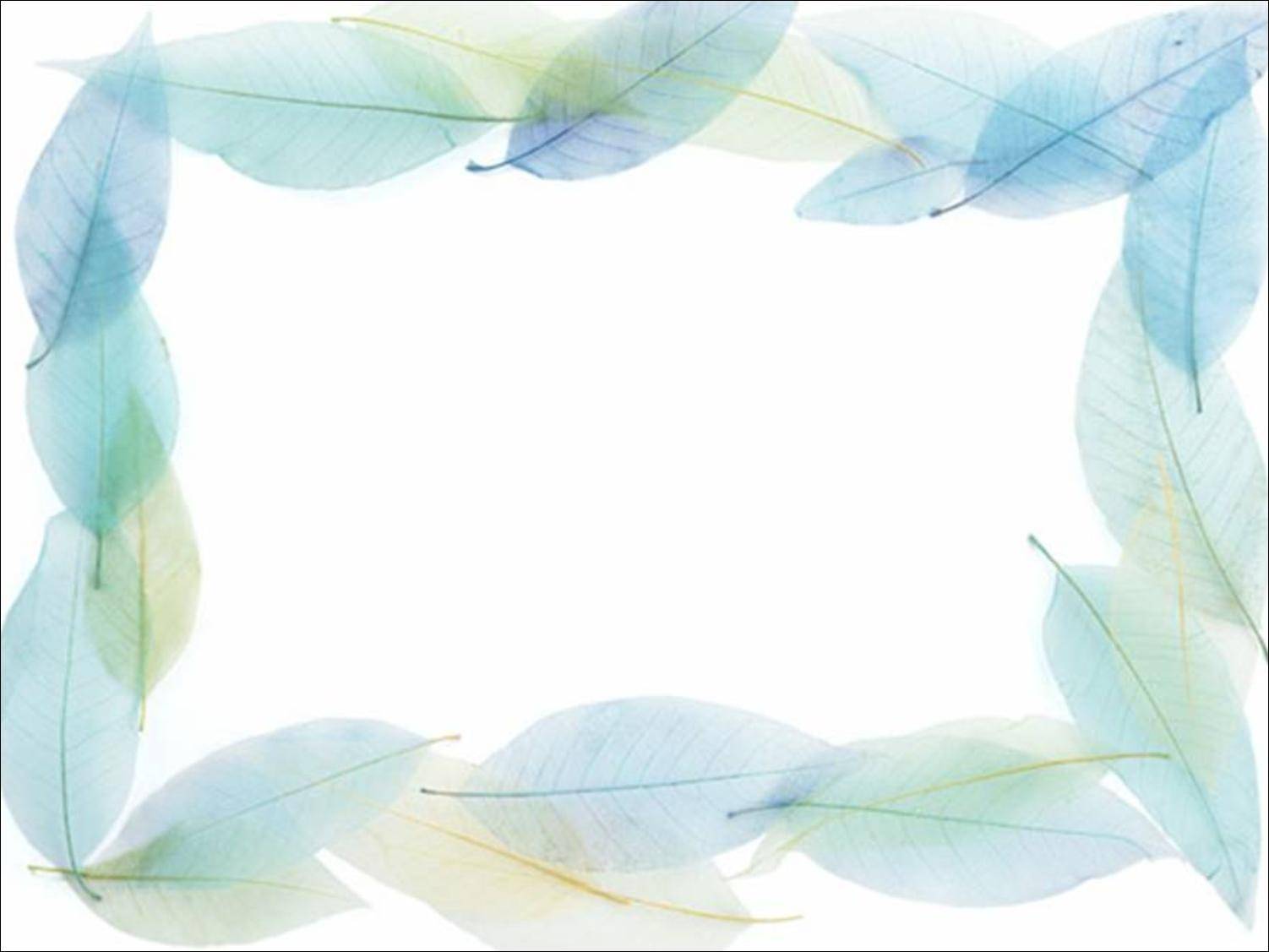 Week 7 02.03.2023:
LO I can talk about the family.
Let’s look at this photo:
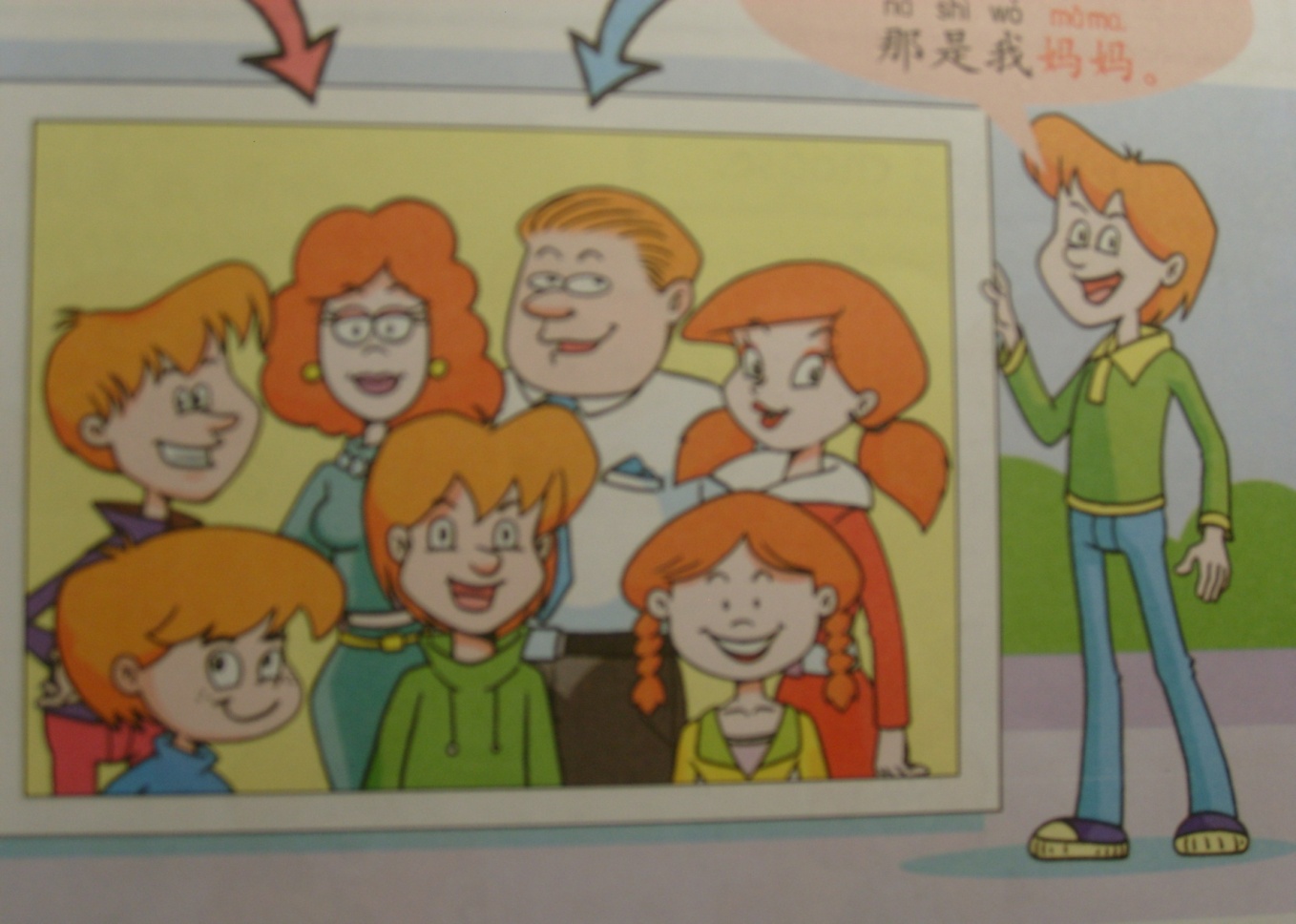 Memory Game
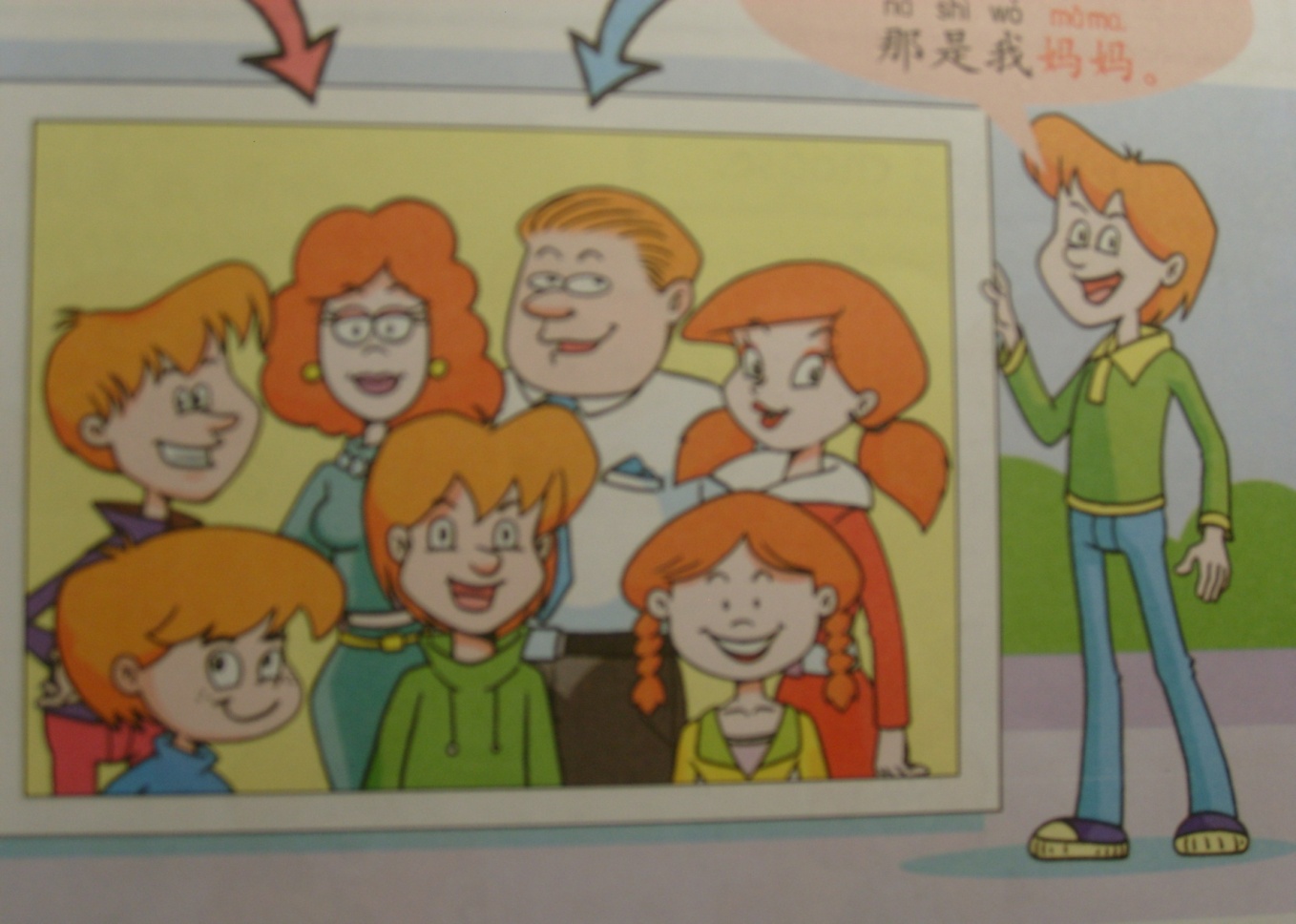 wǒ 我
bà bɑ 爸爸
mā mɑ 妈妈
ɡē  ɡe 哥哥
jiě  jie 姐姐
dì  di 弟弟
younger brother
mèi mei 妹妹
younger sister
māma
妈妈
bàba
爸爸
jiě jie
姐姐
ɡē ɡe
哥哥
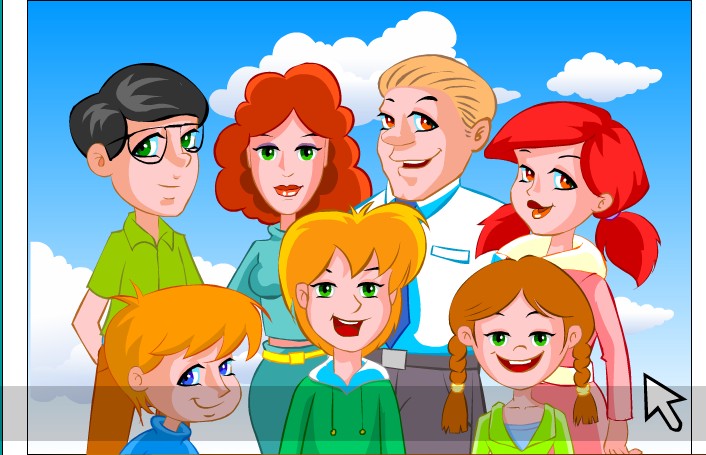 mèi mei妹妹
dì di弟弟
我
Match Up
哥哥
姐姐
妈妈
妹妹
弟弟
爸爸
Father
Mother
Older brother
Younger brother
Older sister
Younger sister
哥哥
Created by Sheautian Tan
妹妹
Created by Sheautian Tan
妈妈
Created by Sheautian Tan
姐姐
Created by Sheautian Tan
弟弟
Created by Sheautian Tan
爸爸
Created by Sheautian Tan
New words
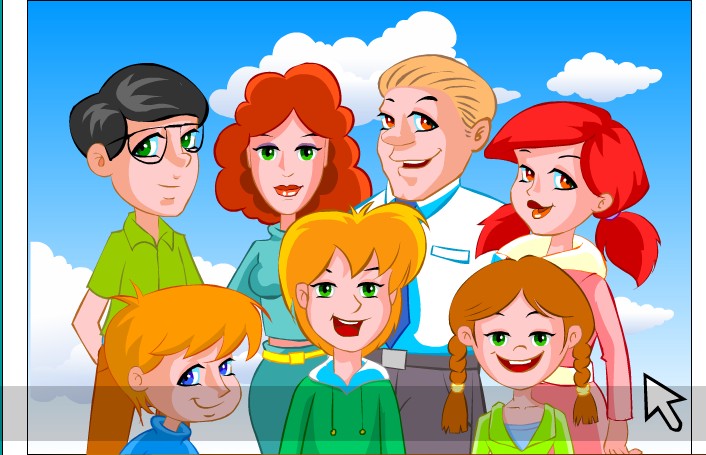 ____ 和 ____
Sentence pattern:
yǒu                          méi      yǒu 


 有 / 没有

      to have                not to have
我+有/没有 + family members
Practice
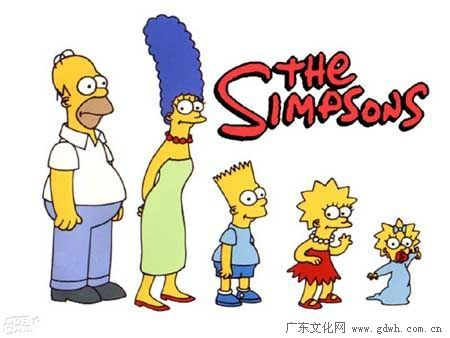 我
Example:

我有爸爸。 I have a father.
我没有弟弟。I haven’t any brothers.
Role Game
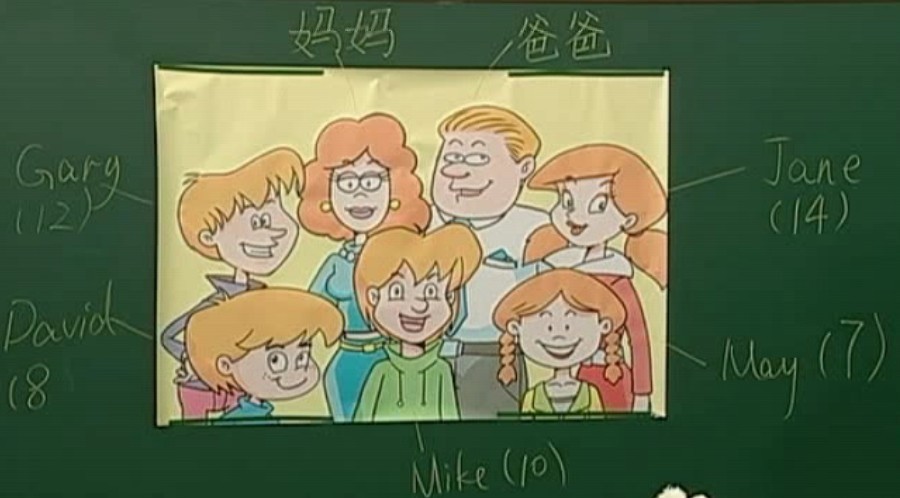 我是______ 。
我有______(和)______ 。
我没有____(和)______ 。
作业 Homework
Make your own family tree in Chinese.
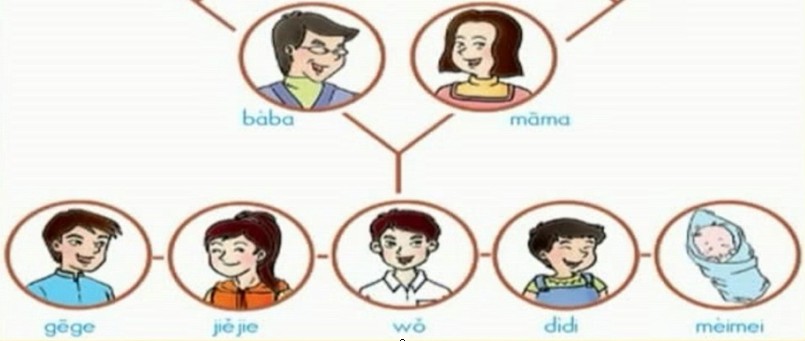 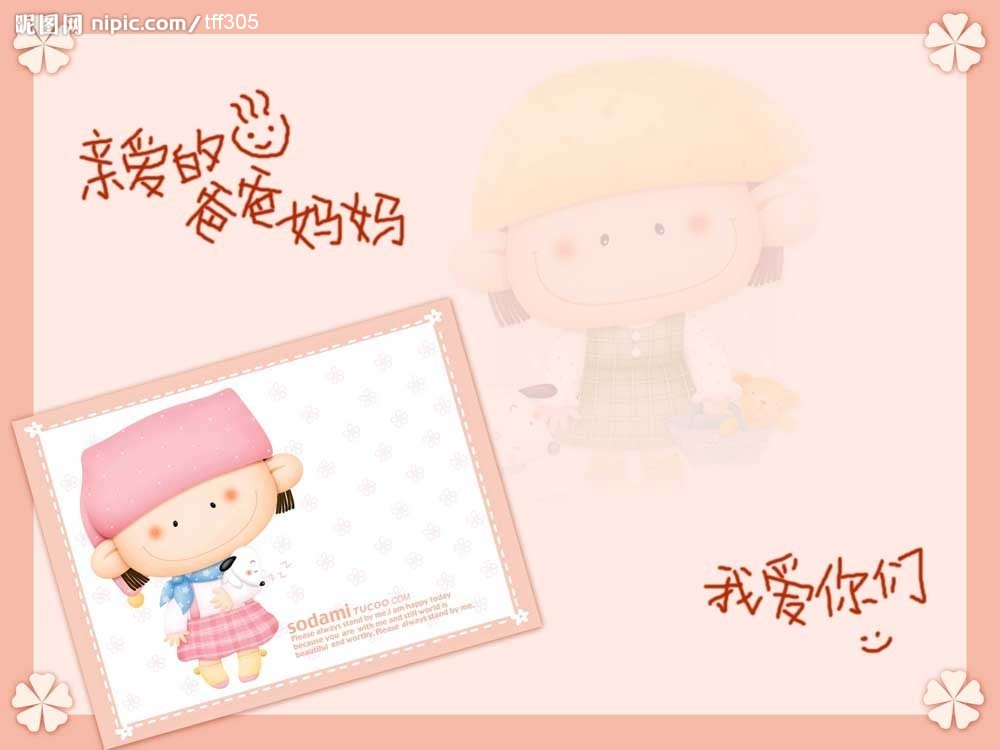 下课！再见！